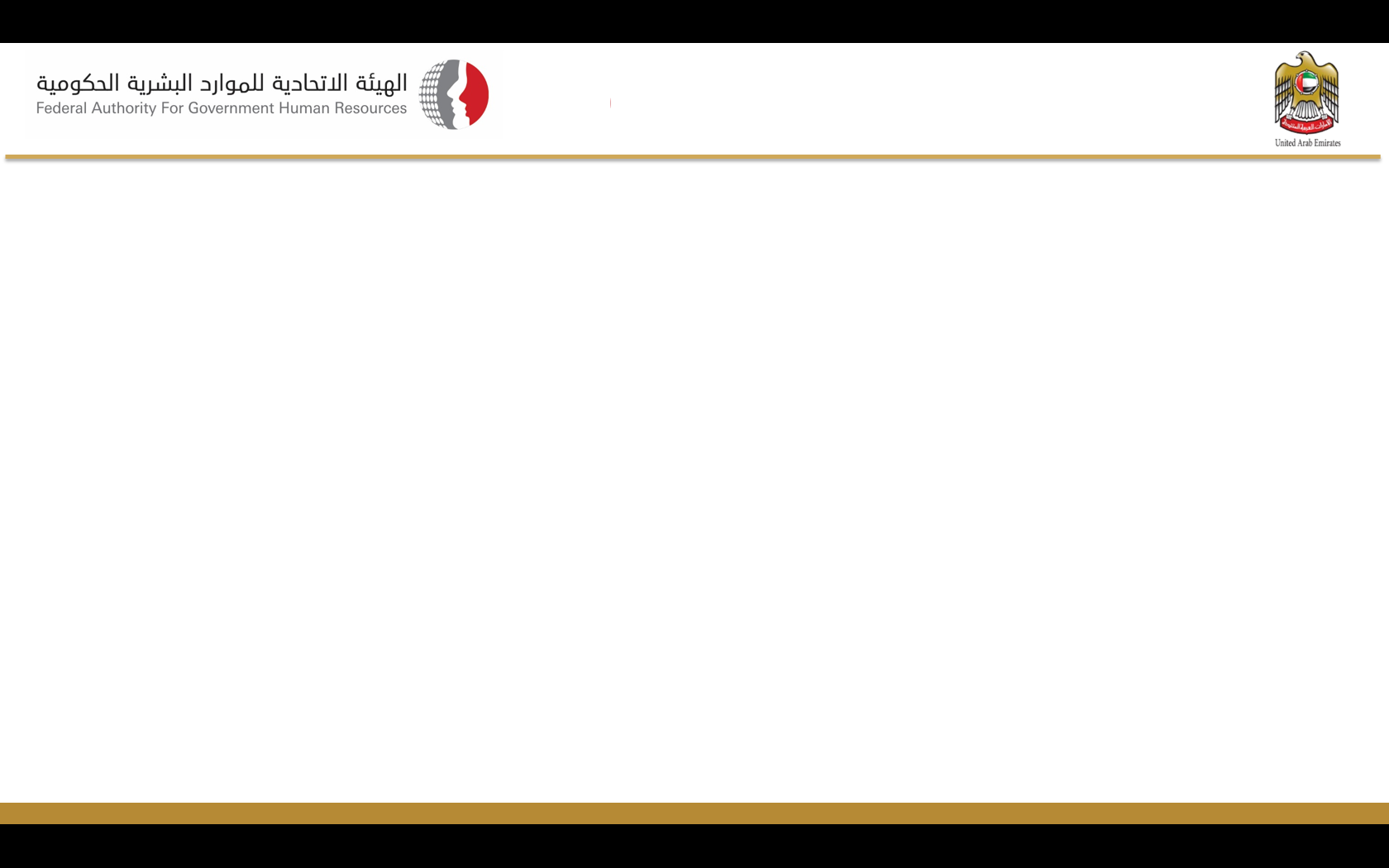 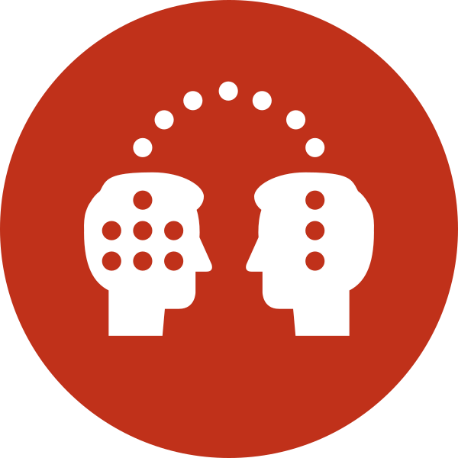 Knowledge Plan
 2019
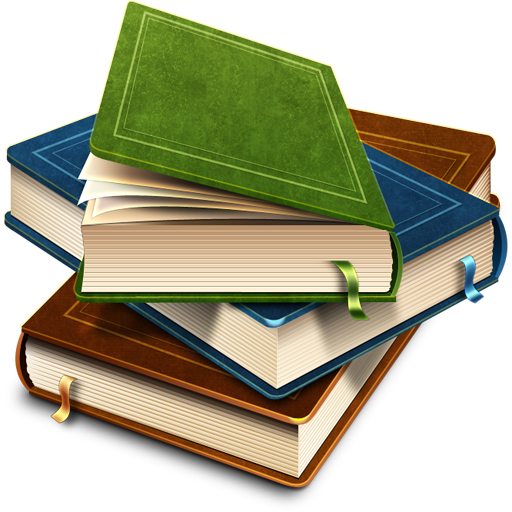 Federal Authority
Knowledge Plan 2019
KPIs measuring the performance of Knowledge Plan 2019